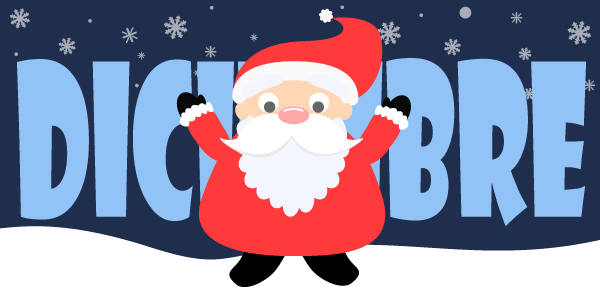 Regalo Lector
A cargo de Claudia Kaempfe y Carolina Vargas
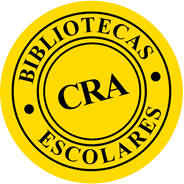 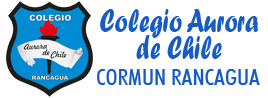 Fecha:	7 al 11 de diciembre 

Dirigido a :	Pre básica
Objetivo: Comprender textos literarios 				a partir de la escucha atenta 				y formular una opinión de lo 				leído.
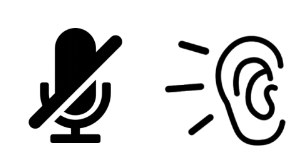 Ruta de aprendizaje
Escuchar con atención el cuento “El regalo perdido de Papá Noel”
Desarrollar actividad para evaluar lo aprendido.
Para esta clase necesitaras:
1/2 hoja de block ó cartulina (cualquier color), 
Papel volantín/crepé (cualquier papel fácil de arrugar) color verde. Pegamento
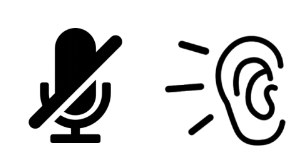 Hora del cuento
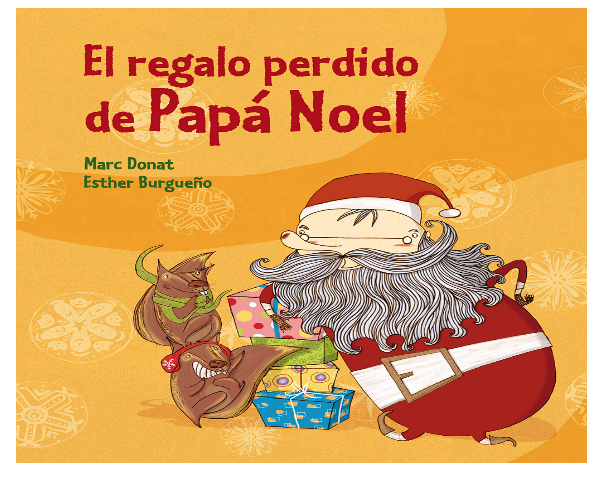 Actividad
Con los materiales solicitados haremos un pequeño arbolito de pascua.
Sigue las instrucciones.
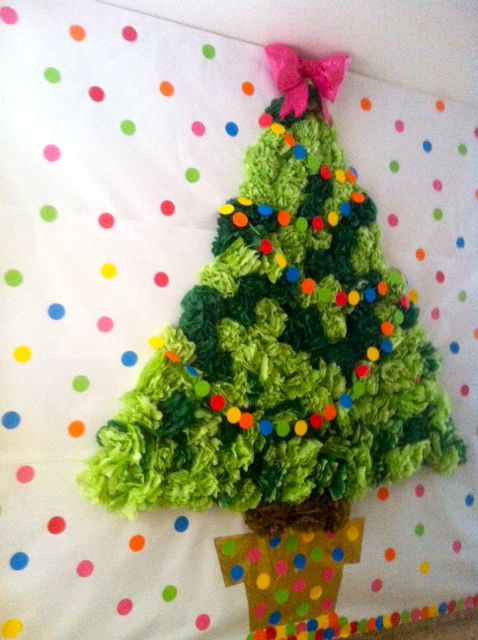 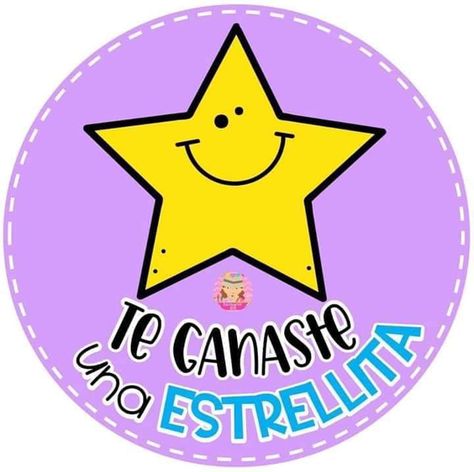 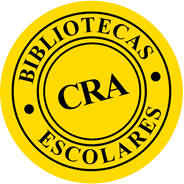 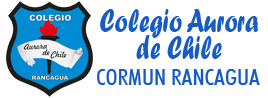